Помните!
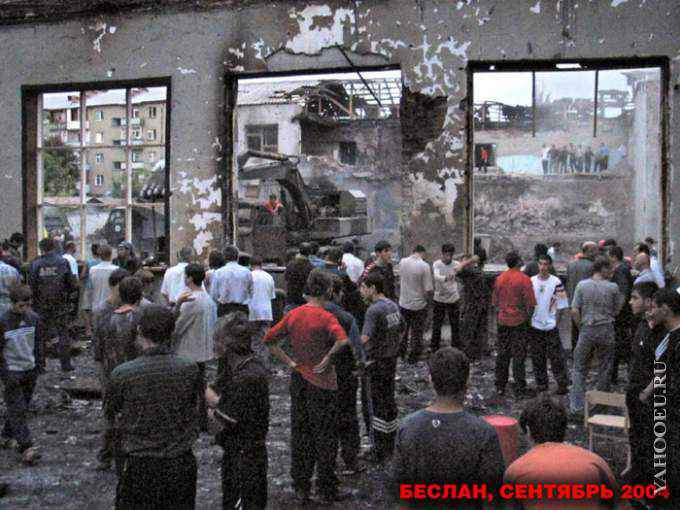 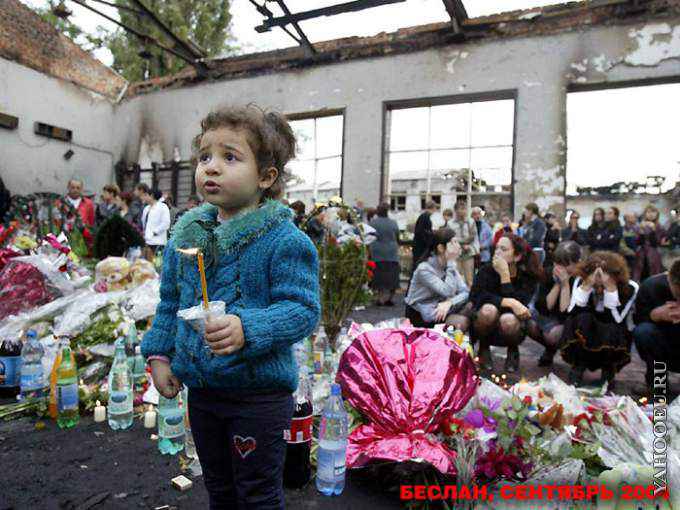 Всем погибшим в этот страшный день вечная память!
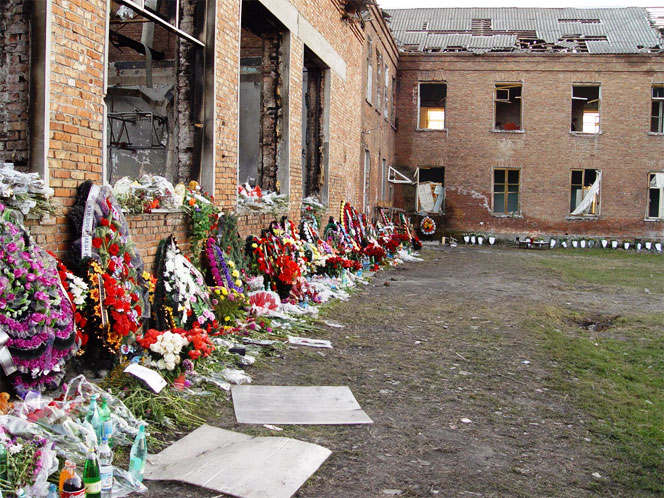